Оперативная проверка знаний обучающихся с использованием интерактивной системы  PROClass
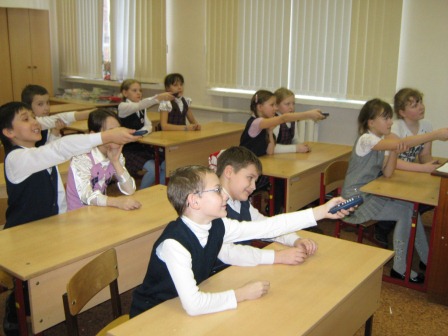 Харитонова
Ирина Анатольевна,
учитель начальных классов
МБОУ СОШ № 37
г. Архангельска
2013 г.
Система контроля и мониторинга качества знаний PROClass
интерактивная система тестирования для оперативной проверки знаний обучающихся
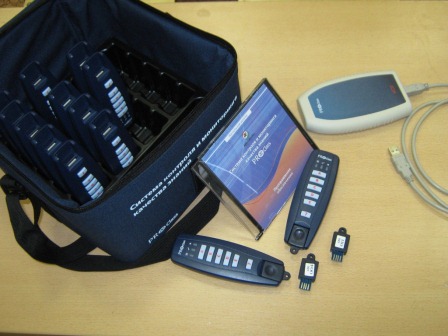 Программно-аппаратный комплекс системы PROClass
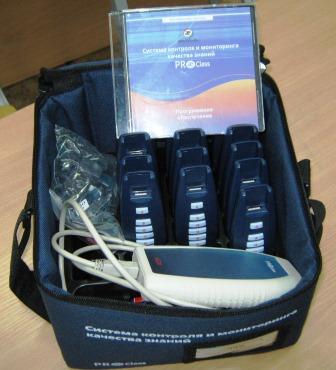 Программное обеспечение
Комплект оборудования
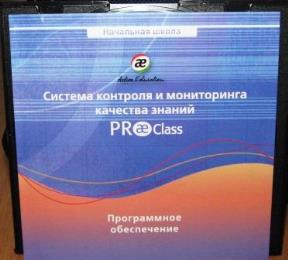 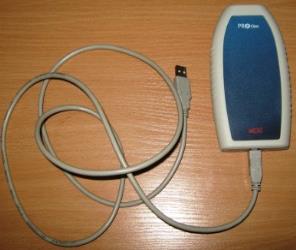 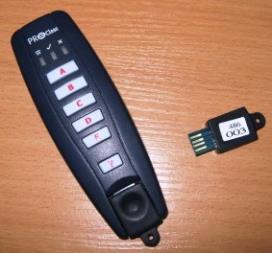 Установочный диск
Приемник сигналов
Беспроводные пульты
Преимущества системы PROClass
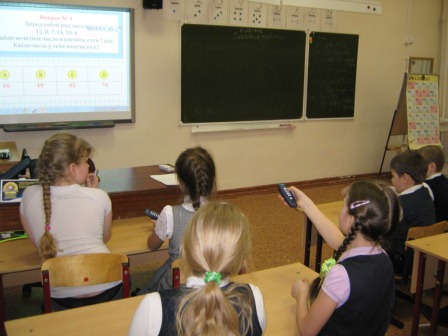 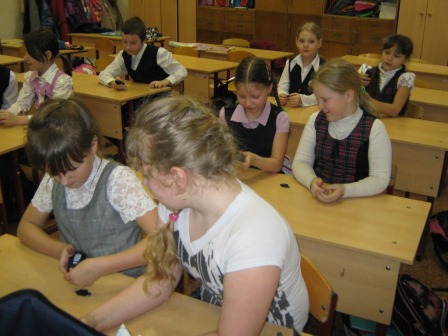 Индивидуальная и групповая работа
Контроль знаний
Возможности системы PROClass
содержание наборов готовых тестов;
создание педагогом собственных тестов;
проведение контроля знаний;
осуществление контроля присутствия обучающихся;
сохранение в памяти компьютера Базы данных;
мониторинг качества знаний обучающегося.
Использование системы PROClass на уроке
Компьютер
учителя
Экран
Приёмник
сигналов
Программное обеспечение
Беспроводные
Мультимедийный проектор
у
т
п
л
ь
ы
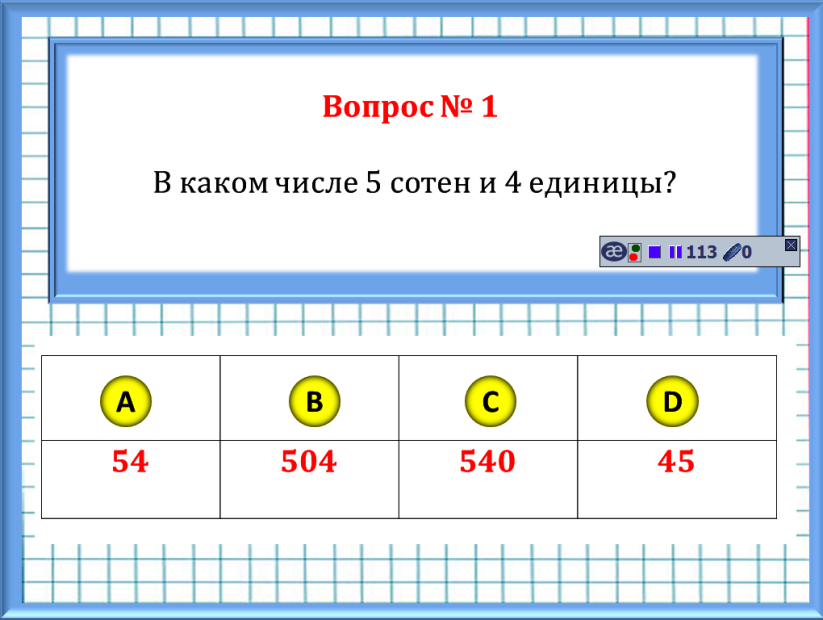 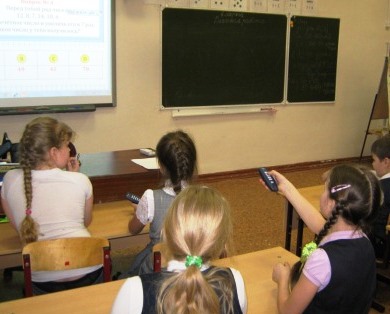 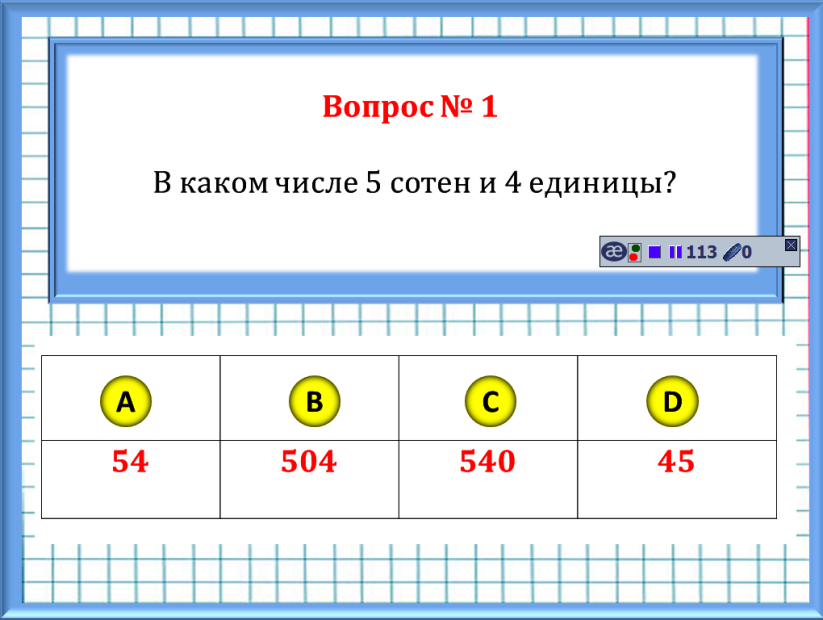 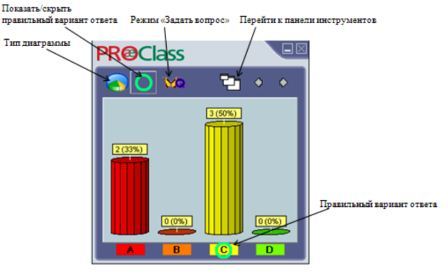 Отчёт о результатах тестирования
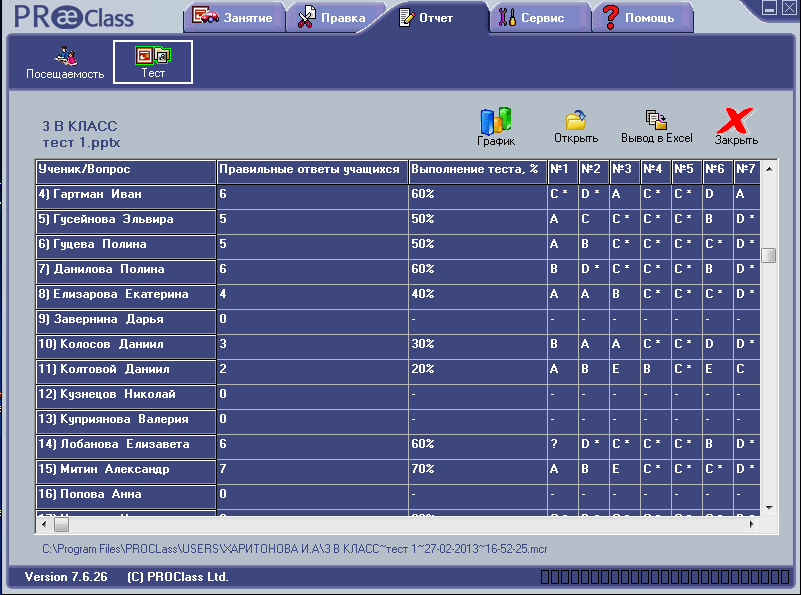 Формирование универсальных учебных действий
Новый стандарт
Новый результат
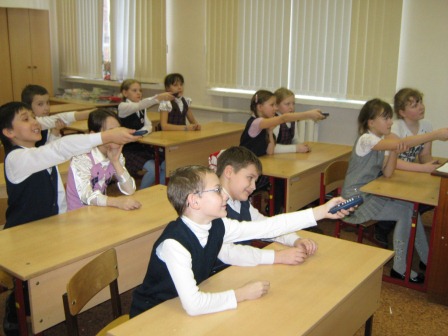 Полезная информация
МБОУ СОШ № 37………. http://school37arh.ru
«Активное обучение»….http://www.ae-school.ru
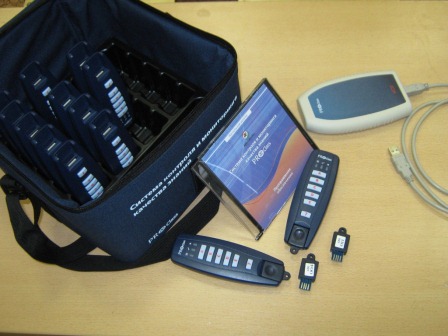